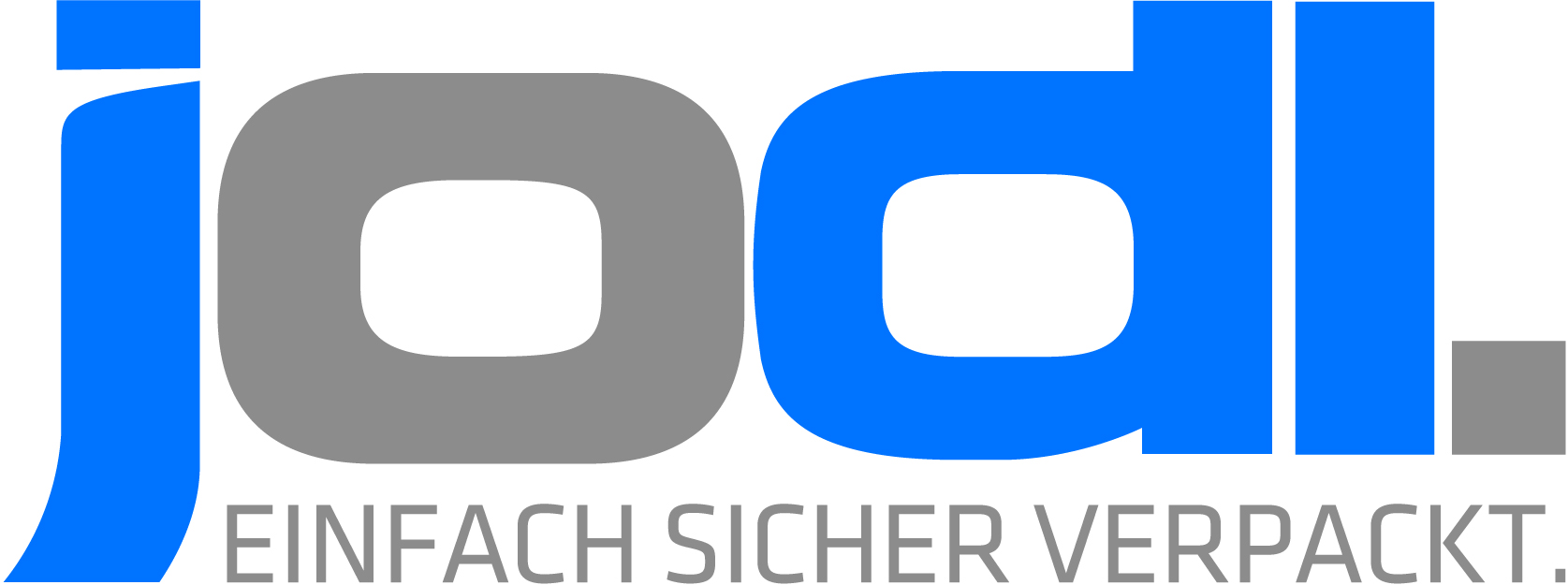 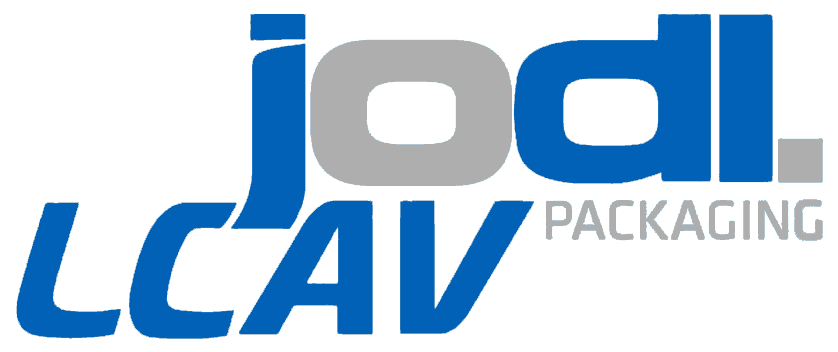 Herzlich Willkommenzur Jahreshauptversammlung 2025
Im Stadionbuffet des Volksbank Stadion Vöcklabruck
1. Eröffnung und Begrüßung
Walter Regl
Tagesordnung
Eröffnung und Begrüßung 

Bericht des Obmanns

Anträge des Vorstands an die Jahreshauptversammlung

Bericht der Kassierin; Bericht Kassaprüfung

Bericht sportliche Leitung, Ehrungen, Kids Cup Siegerehrung

Fotoshow

Berichte Veranstaltungen 2024, 2025

Volkslaufcup 2024, 2025

Allfälliges
2. Bericht des Obmanns
Walter Regl
Im Gedenken an …
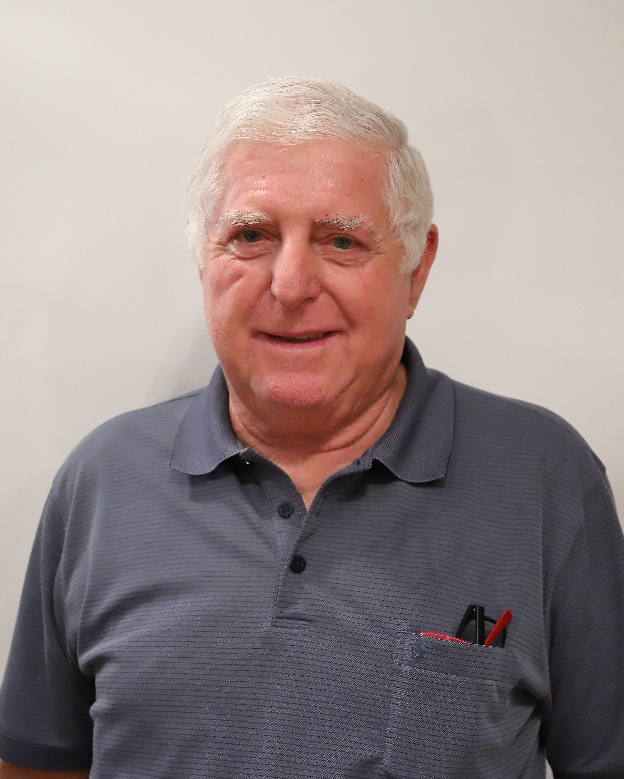 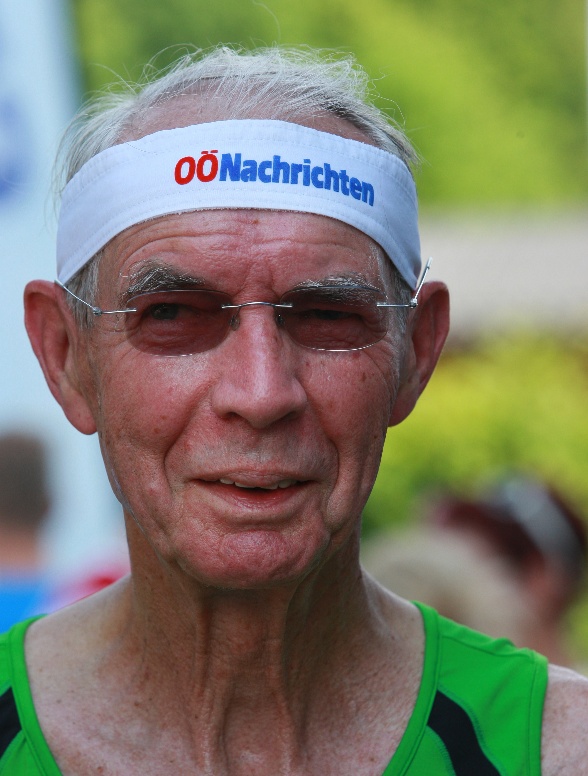 Norbert Schild
Karl Rauch
Bericht des Obmanns
3. Anträge des Vorstands an die Jahreshauptversammlung
Walter Regl
Anträge des Vorstands
Der Vorstand stellt den Antrag, nachfolgenden Änderungen seit der JHV 2024 zuzustimmen:
Schriftführer: neu Gerald Gruber (bisher: Gerold Oberndorfer)
Beirat: neu Gerold Oberndorfer (bisher: Schriftführer
Athletenvertreter: neu Patrick Tröscher (bisher: nicht besetzt)
Volkslaufreferent: neu Christoph Rosner (bisher: nicht besetzt
Anträge des Vorstands
Die Jahreshauptversammlung stimmt den Anträgen des Vorstandes

	einstimmig

zu.
4. Bericht Kassierinund Kassaprüfer
Silvia Schweitzer
Daniel Ahammer
Kassabericht 2024
Kassabericht 2024
Kassabericht 2024
5. Bericht dersportliche Leiterin
Martina Bruneder-Winter
Erfolgsbericht 2024
45.(33.)Platz Österreichischer Cup (169 Klubs)
19.(11.)Platz Österreichischer Laufcup  (137 Klubs)
5.(1.)Platz Österreichischer Laufcup U16 weibl.
16.(31.)Platz Österreichischer Masterscup (184 Klubs)
5.(6.)Platz Oberösterreichischer Cup (42 Klubs)
Erfolgsbericht 2024
In der OÖ-Wertung um einen Platz verbessert
-> Ziel erreicht
mehr Punkte gemacht, auch im Laufbereich   fünftbester Verein in OÖ
In den Ö-Wertungen verschlechtert (außer Masters) und auch weniger Punkte gemacht
Erfolgsbericht 2024
Viele Mitglieder bleiben im Verein (aktiv, Trainer, Helfer) - trotz anderen Freizeitangeboten, Schulwechsel, Einstieg ins Berufsleben
Unsere Athlet:innen sind Hobbysportler, keine Profis (die davon leben können)
Ein Großteil der Athlet:innen kommt nicht um zu wettkämpfen, sondern Spaß, Freude an der Bewegung, Freundschaften,…
Ausblick/Ziele
Sprung von OÖM zu ÖM schaffen
Mehr Athlet:innen starten bei Wettkämpfen
Ihre Leistungen verbessern, damit Limits zur Teilnahme an ÖM geschafft werden
Neues Trainerteam: Hans Dullinger und Hans Ryry unterstützen bei Sprung- und Wurfdisziplinen; Florian Pohn im Sprint
UND unsere Stärke im Laufbereich erhalten
Mehr und vielseitige Trainingsangebote ab U14
Trainingszeitentabelle Bsp. November
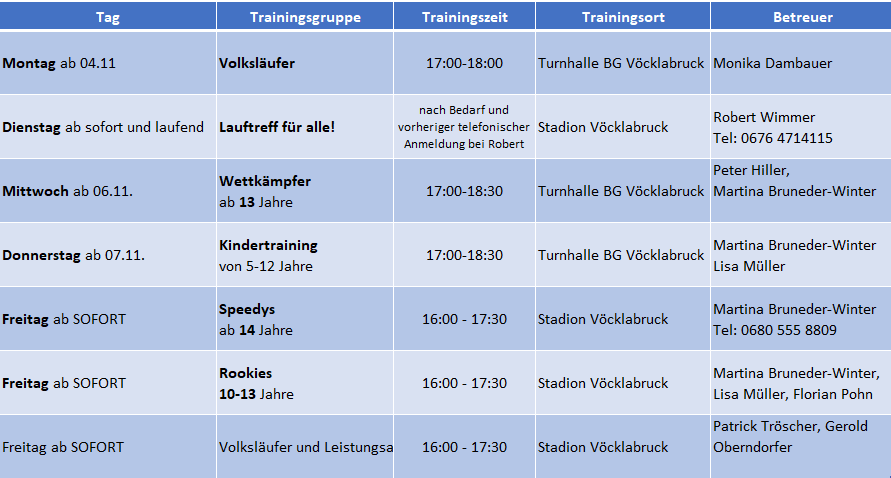 Kindertraining
Training 1x/Woche; ca. 60Kinder nehmen teil
2 Gruppen: 7-13 Jahre
für Talente ab 10 Jahre zweites Training/Woche
Kidscup 2024:
Für Kinder Jg. 2011 und jünger
8x in der Wertung bei Bewerben
Viele waren schon bei LM dabei
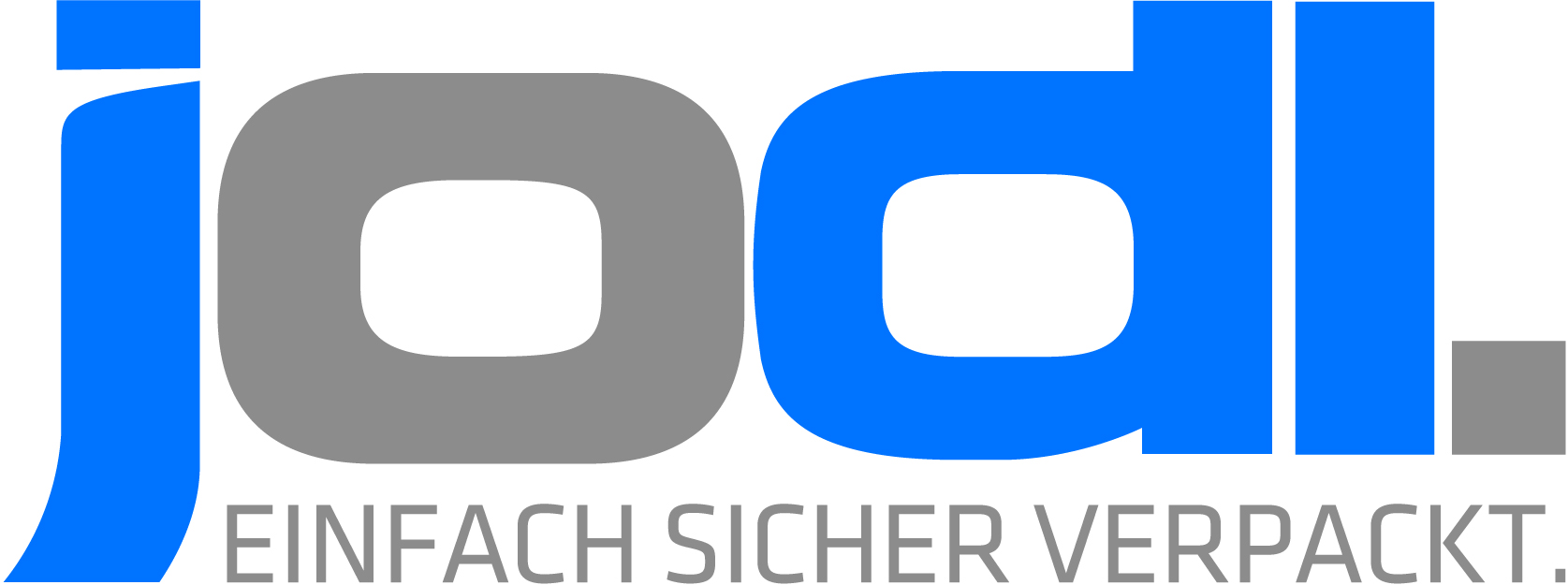 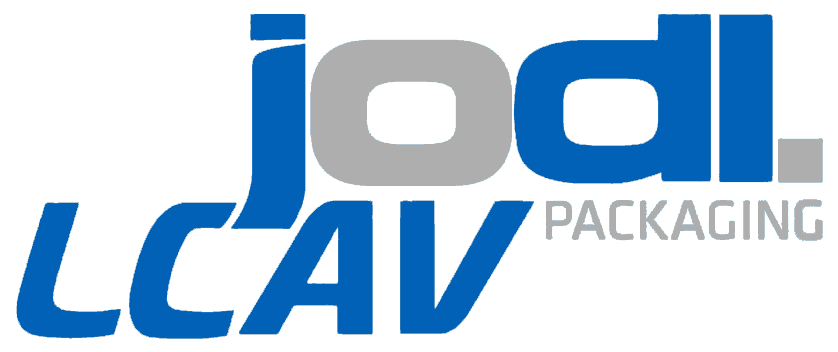 Ehrungen KIDS-Cup
Sophie Gabriel
Ella Roither
Lea Wenger
Julia Jahnel
Felix Jahnel
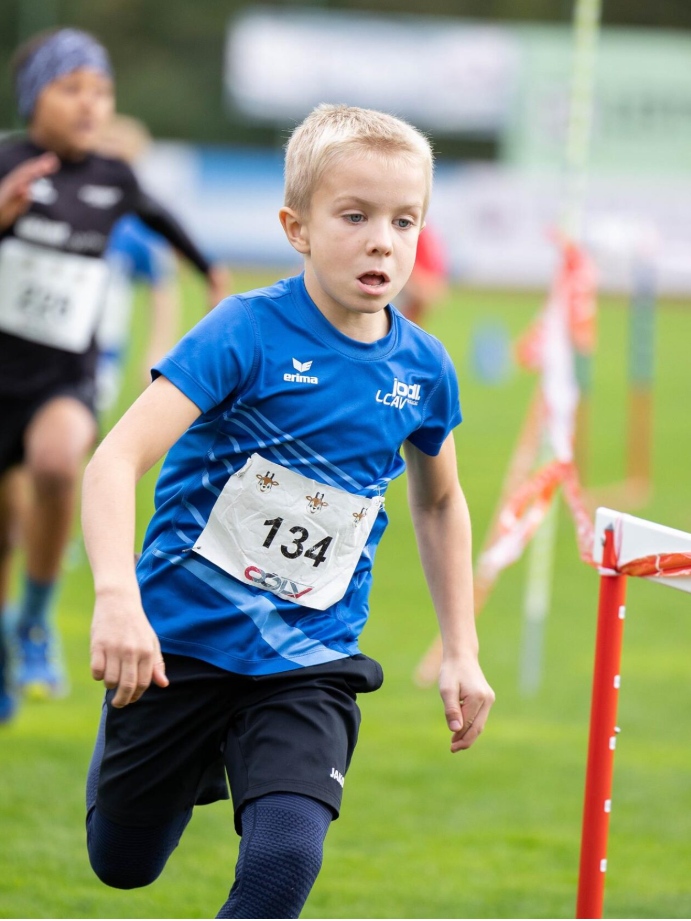 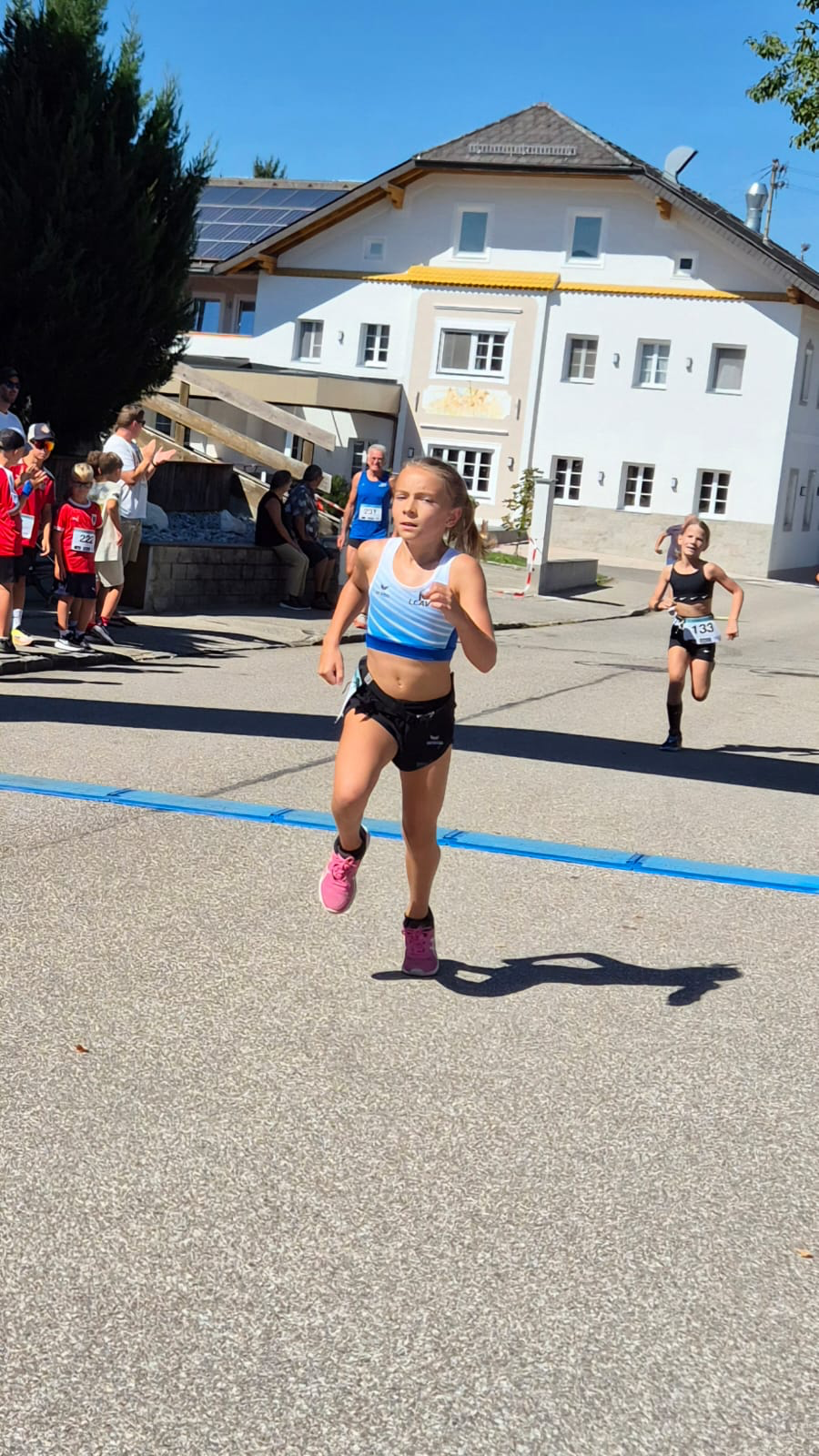 Greta Forstinger
Laura Hinterkörner
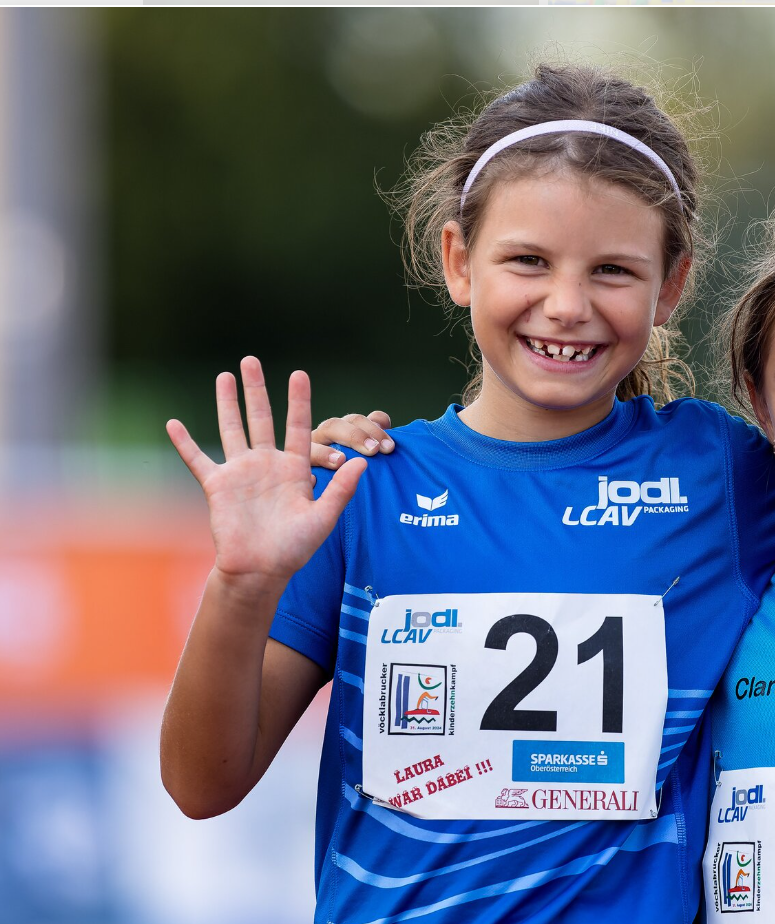 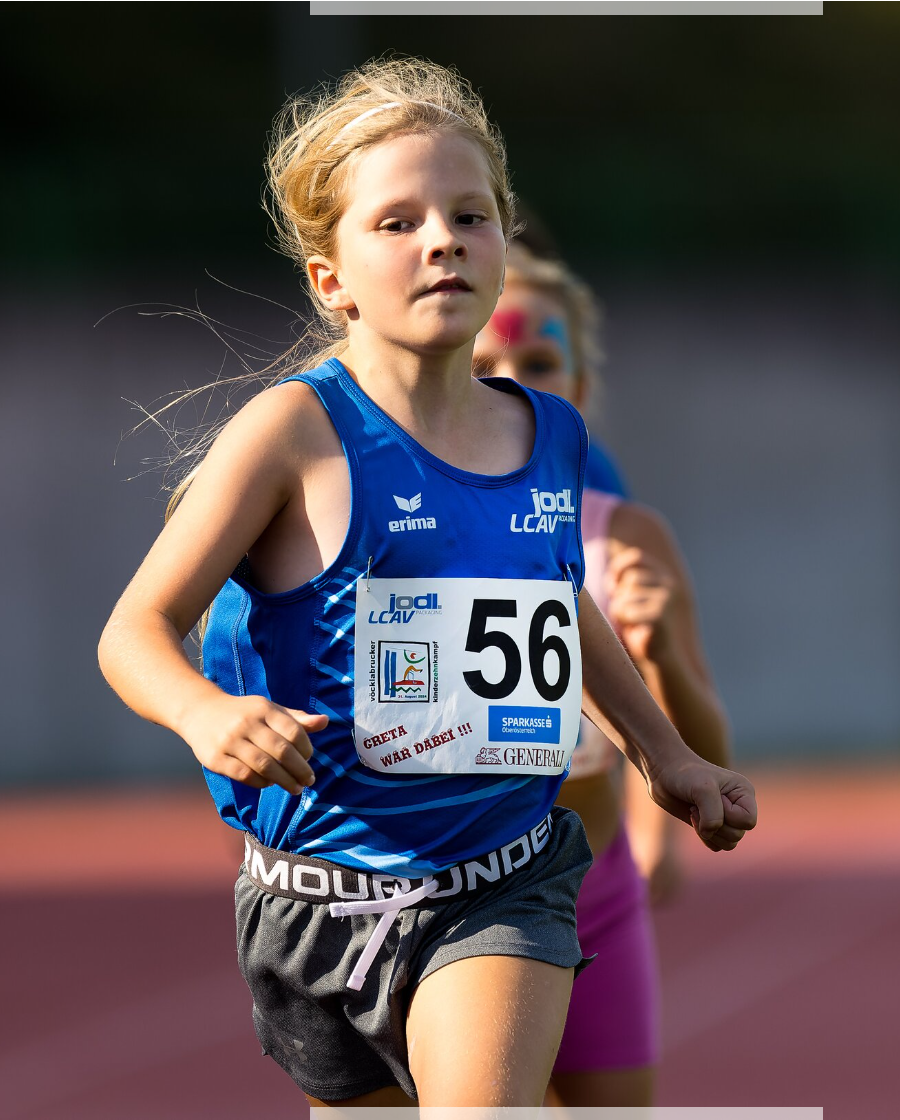 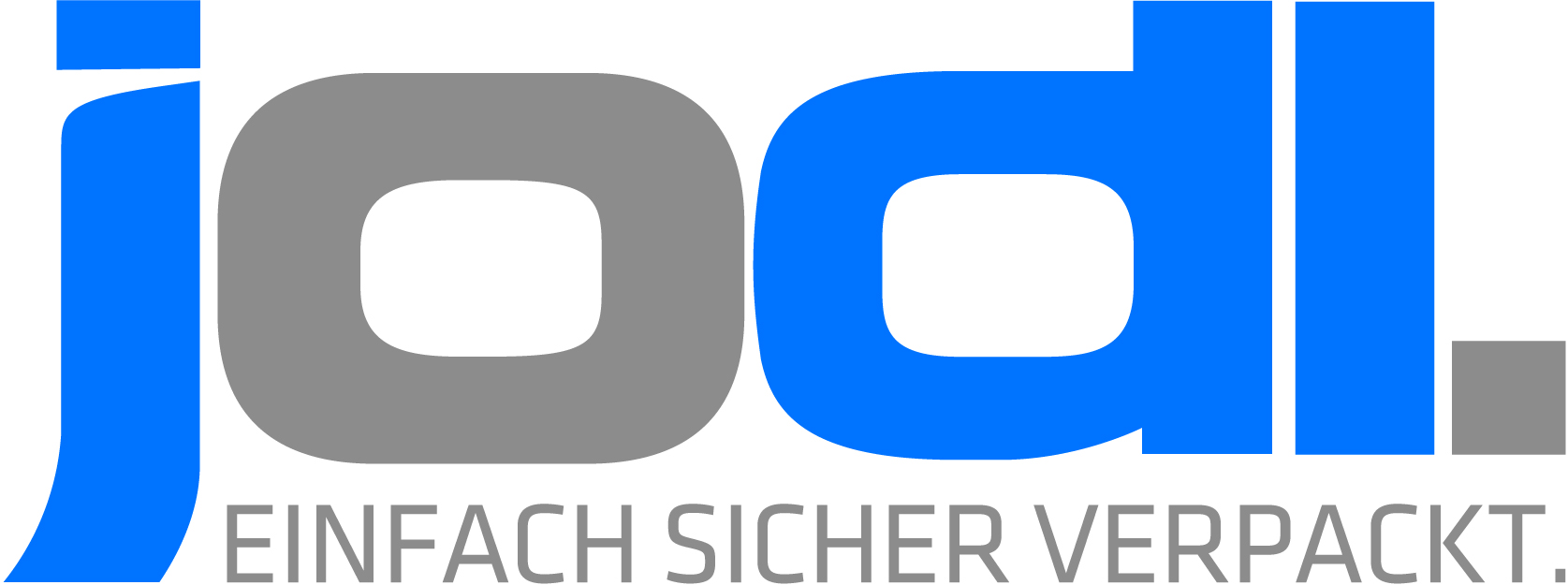 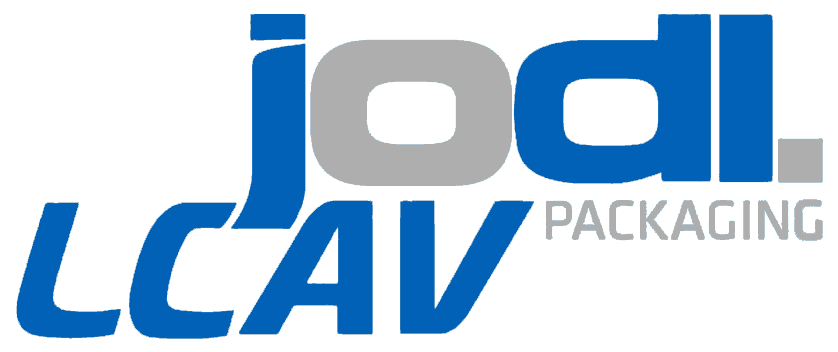 Sportliche Ehrungen
Stufe 4
Hannah Kirchweger: 1.Platz ÖM U18 Team 5km
Wilma Humer: 1.Platz ÖM U18 Team 5km
Elena Schindlauer: 1.Platz ÖM U18 Team 5km
Lauren Lukas: 1.Platz ÖM U16 3x800m
Anna Seyringer: 3. Platz ÖM U18 3x800m
Hannah Bruneder: 3. Platz ÖM U18 3x800m
Marlene Asanger: 2.Platz LM U18 Team Cross
Eleena Jandrasits: 3. Platz LM U18 4x100m
Leni Schweitzer: 3. Platz LM U18 4x100m
Stufe 4
Linus Wagner: 5.Platz ÖM U16 1000m
Simon Kirchweger: 2.Platz LM U18 400m
Laurenz Köbrunner: 3.Platz LM U18 400m
Samuel Knoll: 2.Platz LM U16 Team Cross
Niklas Knoll: 2.Platz LM U18 Team Berglauf
Martin Lehner: 2.Platz LM U20 10km Straße
Tröscher Patrick: 1.Platz LM M35 Marathon
Fellner David:2.Platz LM U23 Halbmarathon
Rosner Christoph: 2.Platz LM Team Halbmarathon
Roither Florian: 1.Platz LM M40 10000m
Stufe 4
Max Scheichl: 1.Platz LM U14 Cross Team
Emil Roither: 1.Platz LM U14 Cross Team
Wenger Felix: 2.Platz LM U16 3x1000m
Valerie Aschenberger: 2.Platz LM U14 Cross Team
Lilly Schweitzer: 2.Platz LM U14 Cross Team
Marie Fischer: 2.Platz LM U14 Cross Team
Josephine Maringer: 3.Platz LM U16 4x100m
Stufe 3
Elias Lukas: 1.Platz ÖM U18 Berglauf
Amelie Muss: 2.Platz ÖM Team Berglauf
Katharina Steiner: 6.Platz ÖM Halbmarathon
Sabine Schnölzer: 2.Platz ÖM W35 Marathon
Sarah Oberndorfer: 2.Platz LM 800m Halle
Gehmayr Elena: 1.Platz LM Team Halbmarathon
Müller Lisa: 1.Platz LM Team 10km Straße
Sebastian Pichler: 1.Platz ÖM M40 Bergmarathon
Gerold Oberndorfer: 1.Platz ÖM M50 1500m Halle
Josef Dißlbacher: 1.Platz ÖM M55 1500m Halle
Hans Weber: 1.Platz ÖM M85 Berglauf
Stufe 1
Alois Fink: 1.Platz WM M75 Berglauf
Lisa Oberndorfer: 1.Platz ÖM 10000m
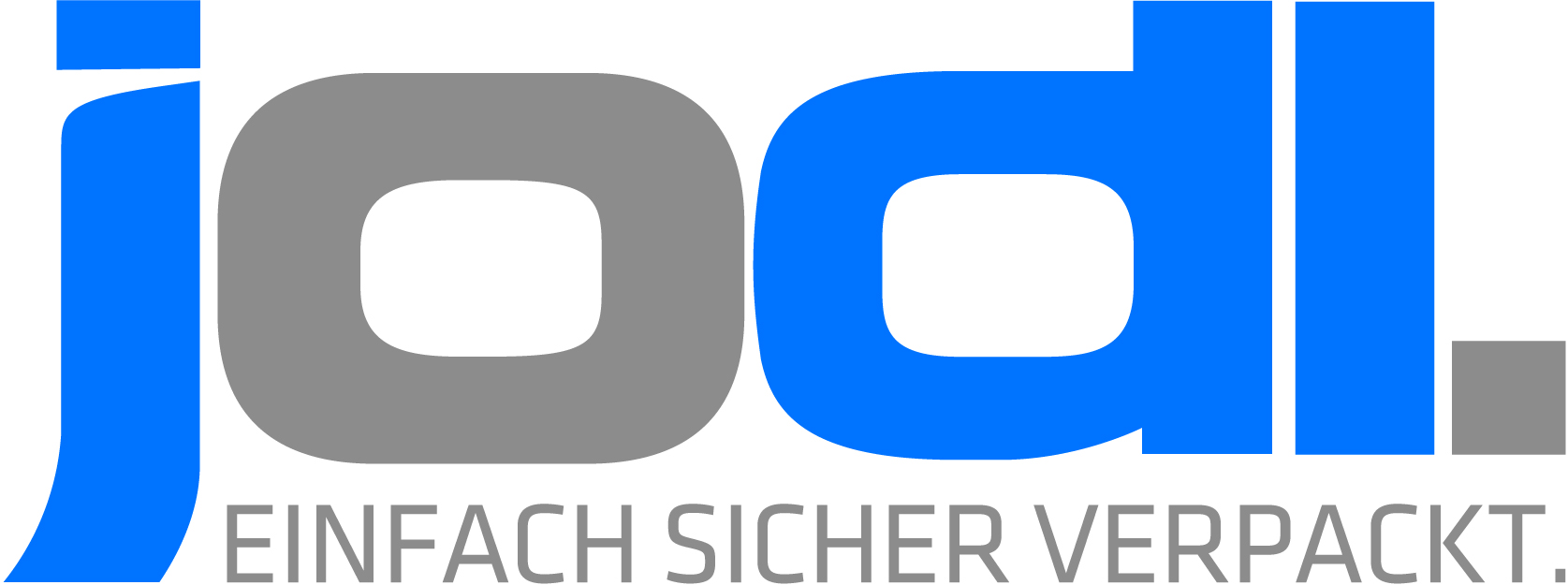 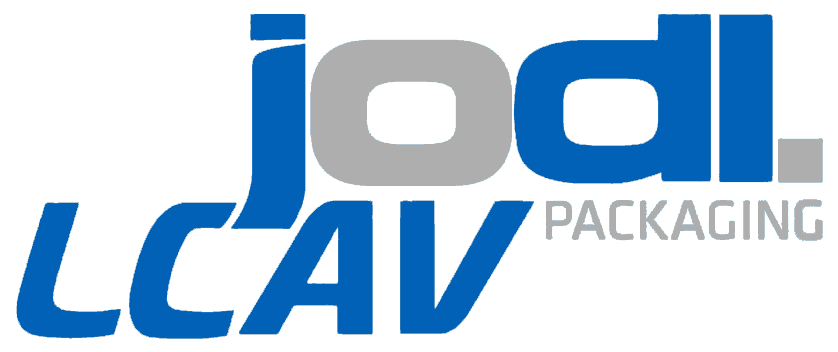 Trainer:innen
Trainer:innen
Astecker Angelika
Bruneder-Winter Martina
Dambauer Monika
Dullinger Hans
Feichtinger Sarah
Hiller Peter
Müller Lisa
Oberndorfer Gerold
Pohn Florian
Pohn Stefanie
Ryzy Hans
Schindlauer Christian
Wagner Kaat
7. Bericht Veranstaltungen 2024, 2025
Walter Regl
VERANSTALTUNGEN 23, 24
Warum Veranstaltungen?
Geld
Sichtbar bleiben in der Region, für Mitglieder und Sponsoren
Stellung des Vereins beim Verband
[Speaker Notes: Bitte ändern mit Wings for life App Run. Danke]
Veranstaltungen 2024
Programm reduziert auf Stadion-veranstaltungen, aus personellen Gründen. Aber: die allermeisten Sponsoren hielten uns die Treue
Vöcklabrucker 5000er mit Rahmenbewerben258 Einzelnennungen, 12 Staffeln.Erster Einsatz der zukünftigen Zeitnehmung, ausgeliehen vom OÖLV
Kinderzehnkampf65 TeilnehmerInnenDer Kinderzehnkampf soll eine regionale Veranstaltung bleiben, vor allem für unseren Nachwuchs und als Werbung für unseren Verein
LM 10.000mWir sind kurzfristig eingesprungen als Veranstalter – auch das können wir
Veranstaltungen 2025 (1)
Neues und wieder zurückgekehrtes. Helfer noch gesucht!
03.05. – Attnanger Sparkassen Stadtlauf- Wir vergessen das „A“ nicht!- Konzept wie schon 2023
07.06. – Vöcklabrucker Sparkassen Meeting- natürlich mit LM 5000m und U16 Langstaffeln- Rahmenprogramm Sprint / Sprung / Wurf für Nachwuchsathleten- (hoffentlich) stark besetzter 800m Lauf
Veranstaltungen 2025 (2)
13.09. – Speedys Kids Cup- (Terminverschiebung wg fehlender Zeitnehmung)- Neu im Programm – Wettkampfangebot zu Hause für unseren jüngeren Nachwuchs
20.09. – Kinderzehnkampf- später als bisher, aus Termingründen (Kollision mit U16-Meisterschaften Ende August/Anfang September)- wir bleiben dabei: regionale Veranstaltung, zur Werbung für den Verein und als Wettkampfangebot für die Kleinsten
8. Volkslaufcup 2024, 2025
Christoph Rosner
Volkslaufcup 2024, 2025
Ziel & Philosophie:
Monatlich ein Wettkampf + gemeinsames Abschlussevent
Mehrheitsentscheidung über Laufdestination per Umfrage
Gemeinschaftlicher Lauftreff ohne Wertungssystem
Fokus auf Teilnahme und Miteinander
Unterstützung bei den vom LCAV organisierten Wettkämpfen
Laufberichte für Rückblicke und Motivation
Bereits absolvierte Läufe 2025: Schildorn, Bad Füssing und Traunuferlauf
Ansprechpartner: Patrick und Christoph
Volkslaufcup 2024, 2025
Rückblick Volkslaufcup 2024
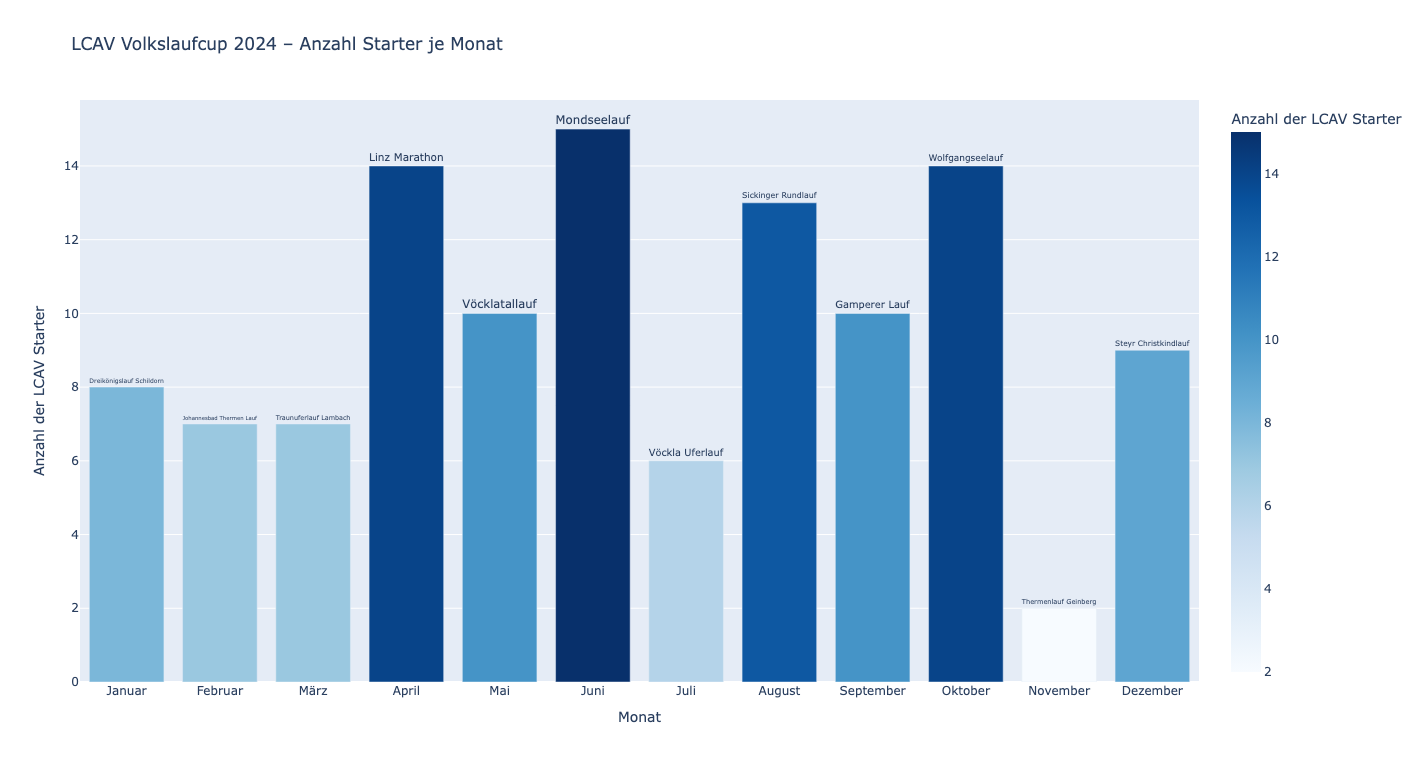 9. Allfälliges
[Speaker Notes: ERIMA: neue Dressen ?]
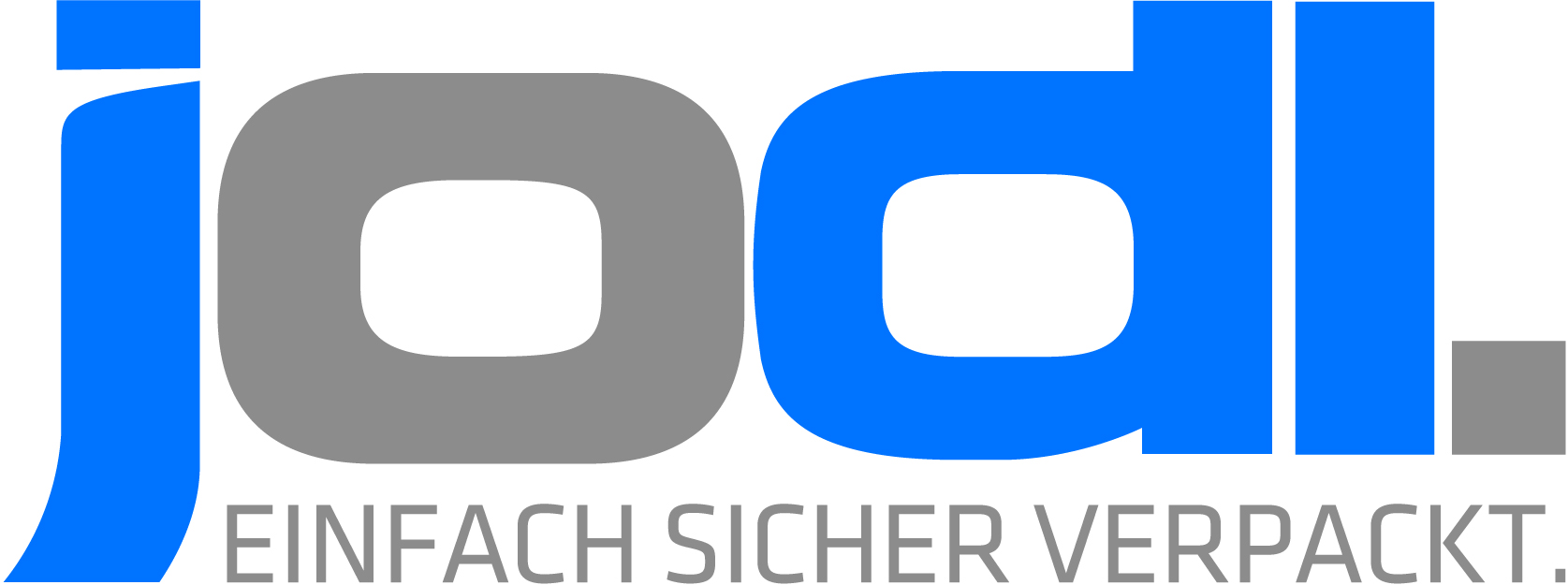 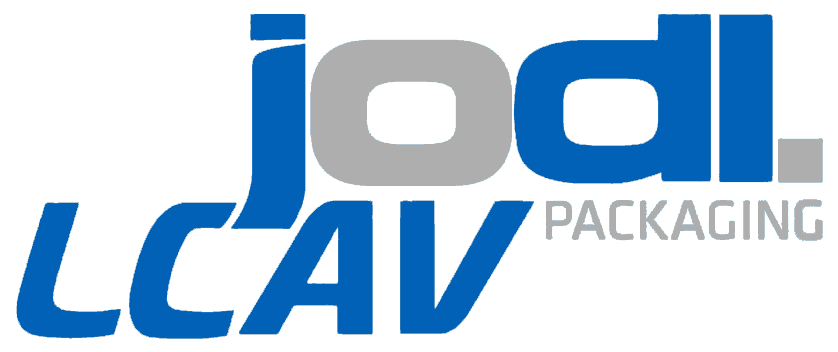 DANKE
für Eure Aufmerksamkeit!